PTD PROCUREMENT WEBINAR – WARRANTY & DEVICES
Eric Williams & Samantha Bryant
10/24/2018
PTD PROCUREMENT WEBINAR – WARRANTY & DEVICES
2
24 HOUR INSPECTION REQUIREMENT
3
24 HOUR INSPECTION REQUIREMENT continued…….
THE VEHICLE INSPECTION FORM IS REQUIRED TO BE COMPLETED PRIOR TO TAKING POSSESION OF YOUR DELIVERED VEHICLE

WARRANTY STARTS ONCE VEHICLE HAS BEEN ACCEPTED BY THE TRANSIT SYSTEM – CHASSIS/BODY WARRANTY START DATE 

ARRANGEMENTS TO HAVE VEHICLE REPAIRED TO THE ACCEPTABLE SPEC REQUIREMENTS IS THE RESPONSIBILTY OF THE VENDOR DURING THIS PERIOD – NO COST TO THE TRANSIT SYSTEM

COMPLETED INSPECTION FORMS MUST BE RETURNED TO PTD

VENDOR IS REQUIRED TO PERFORM THEIR OWN INSPECTION OF VEHICLES BEFORE DELIVERY TO TRANSIT SYSTEMS – WARRANTY SHOULD NOT BE A FACTOR DURING THIS PERIOD
4
GETTING THE MOST OUT OF YOUR WARRANTY & DEVICES
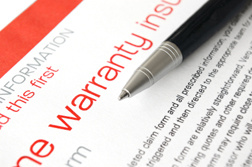 5
PTD PROCUREMENT WEBINAR – WARRANTY & DEVICES
READ THE ENTIRE WARRANTY – CONFIRMATION, CLAIMS, REIMBURSEMENTS……….

 CHECK FOR FUTURE UPGRADES – CAMERAS
“Seon Design Inc. ® Product Warranty Seon Design Inc. (“Seon”) warrants the cameras and components listed below against defects in workmanship and materials, provided that such defects appear or are discovered within the respective periods specified below, and provided further that the purchaser of such products notifies Seon of such defects in writing within thirty (30) days of the appearance or discovery of such defects:
  Three (3) years from date of purchase, parts and repair labor on all Cameras”

*  Within the first 2 months of defect, Seon will send out a new camera
*  If defect occurs after the 2 month period, Seon will have unit returned for required repair

 OBTAIN PRIOR APPROVAL BEFORE WARRANTY WORK IS STARTED - TRANSMISION

VEHICLE MAINTENANCE HISTORY MUST BE UP TO DATE/SERVICE REGULARY
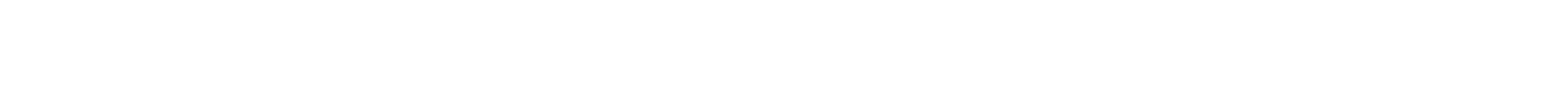 6
PTD PROCUREMENT WEBINAR – WARRANTY & DEVICES continued…………..
NORMAL WEAR AND TEAR (TERRAIN, FREQUENCY VEHICLE IN SERVICE…….) 
	1.1.1.	The current “useful life” is 115,000 miles for Minivans, Center Aisle Vans, Conversion Vans, and Lift-equipped Vans.  Light Transit Vehicles (cutaway-type vehicle) must accumulate 145,000 miles to meet “useful life”.
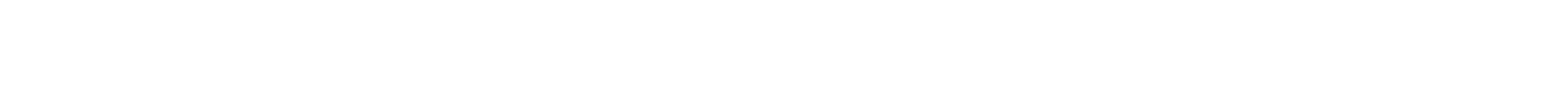 7
THE MOST COMMON WARRANTY CLAIMS
TIRES

BRAKES

TRANSMISSION
8
PALMETTO BUS SALES – BARNIE SMITH
UPDATE ON CURRENT VEHICLE WARRANTIES – STARCRAFT

IMPROVING YOUR WARRANTY EXPERIENCE- PARTNERSHIP
9
Q&A
10